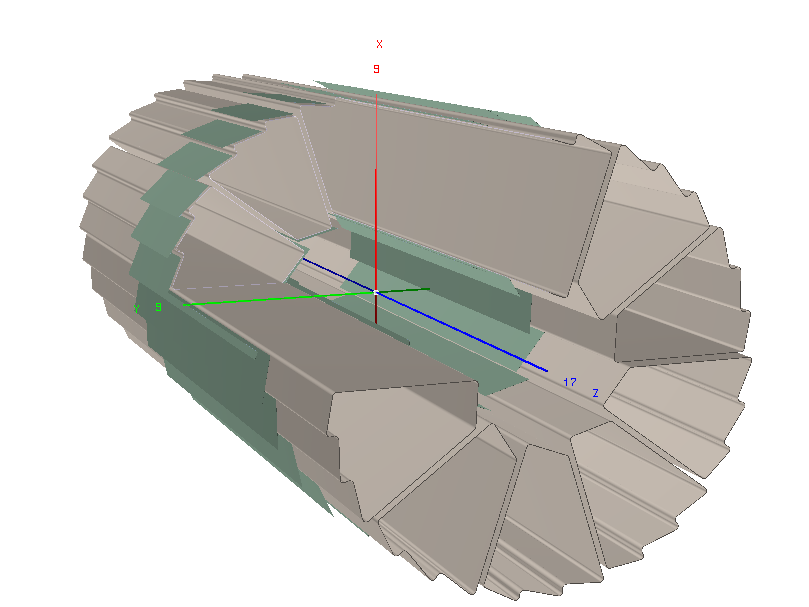 Geometry update
J. Bouchet, F. Videbaek
1/10/12
TC meeting
1
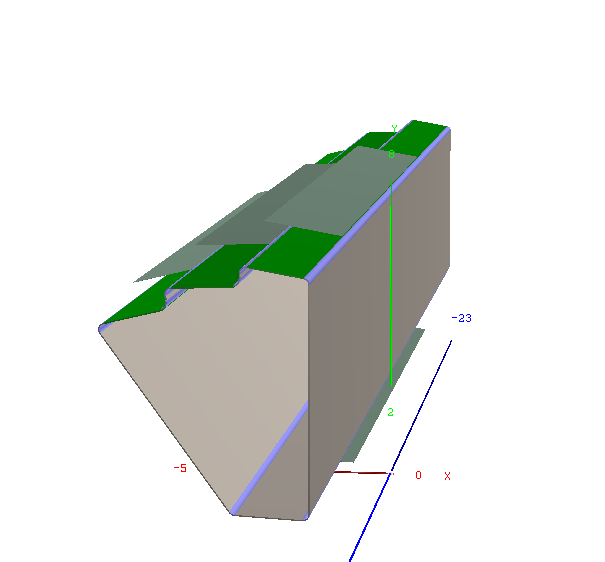 Using Flemming’s tool to
translate SolidWork Model
to a “root” geometry,  the full pixel 
geometry is implemented
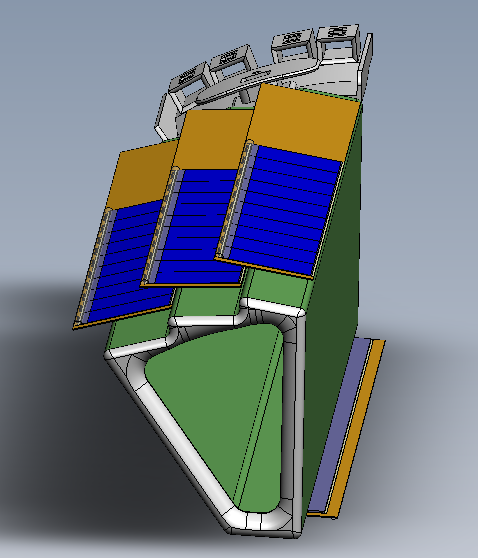 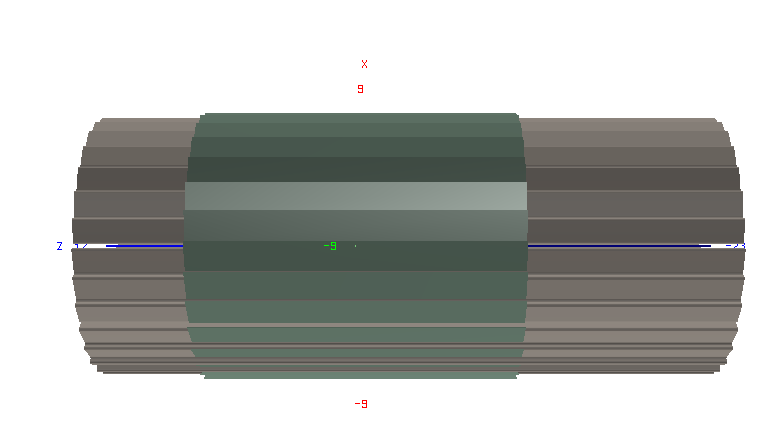 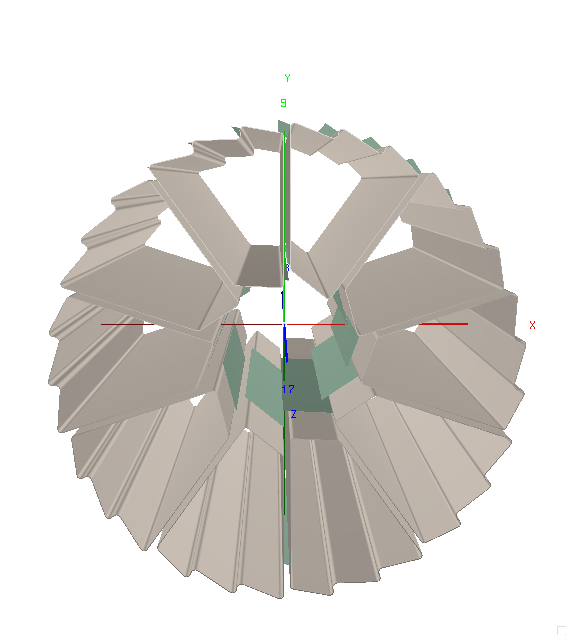 1/10/12
TC meeting
2
Pixel Support Tube
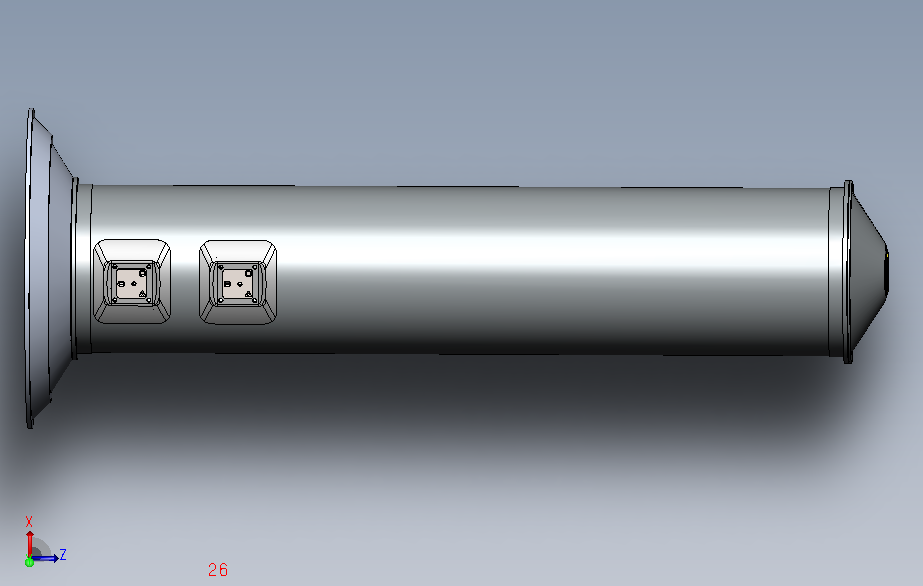 The same is being done for the PST
(see  slides 5,6 for details)
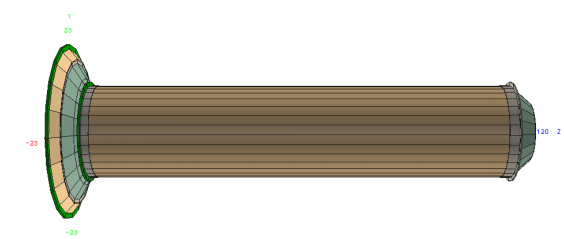 1/10/12
TC meeting
3
summary
The pixel detector has been implemented in the new geometry software :
The pixel is part of the IDSM
After correct GEANT hits decoding, STAR software reconstruction chain with this new geometry is possible
To check : ladder numbering
The PST geometry is about to be finalized
Next steps :
Implement the PST within the IDSM
Put the correct material for the PST structure
Rerun simulations
1/10/12
TC meeting
4
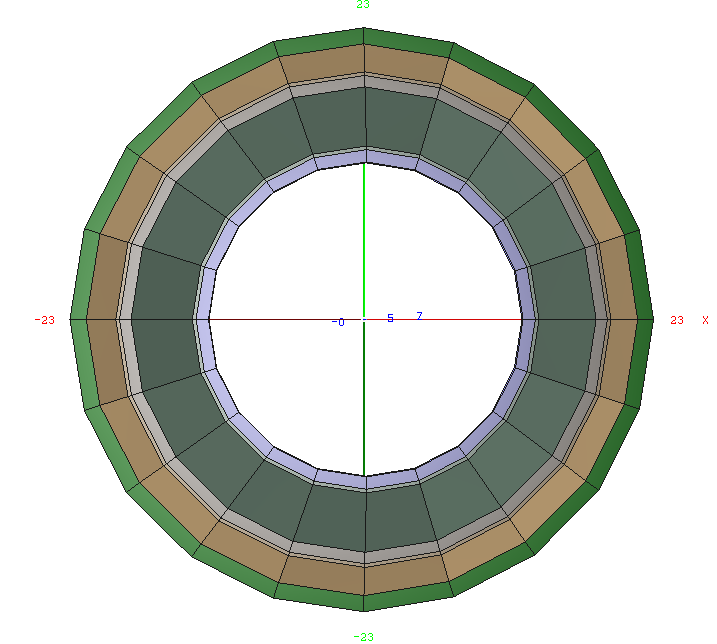 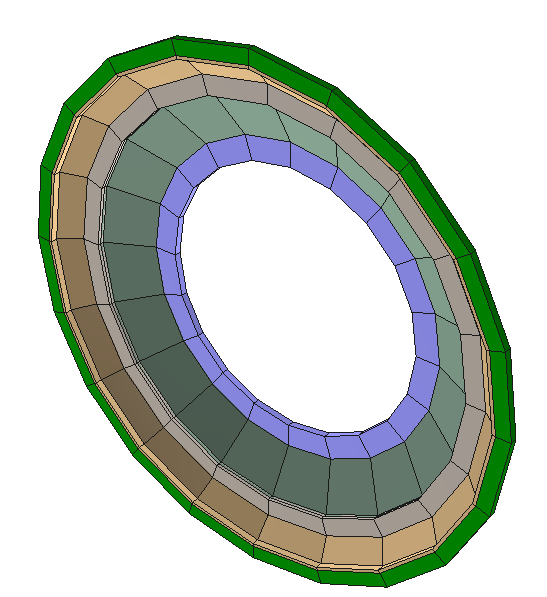 From inside
From front
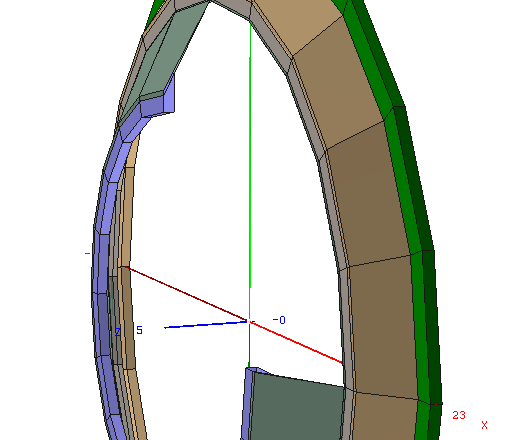 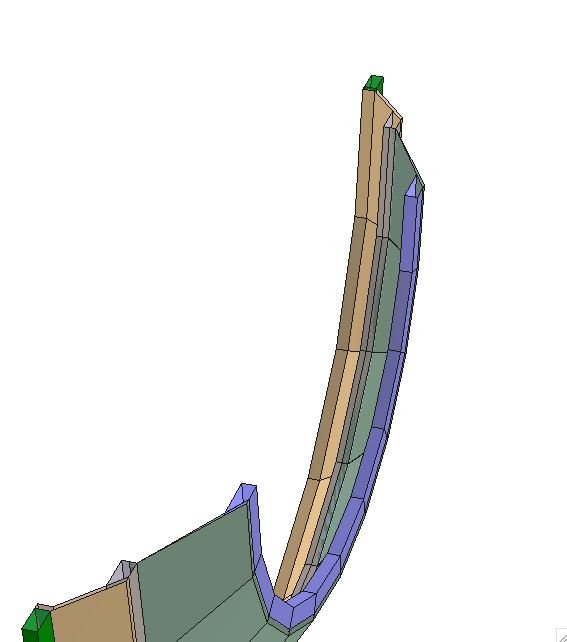 Front : Cross section
1/10/12
TC meeting
5
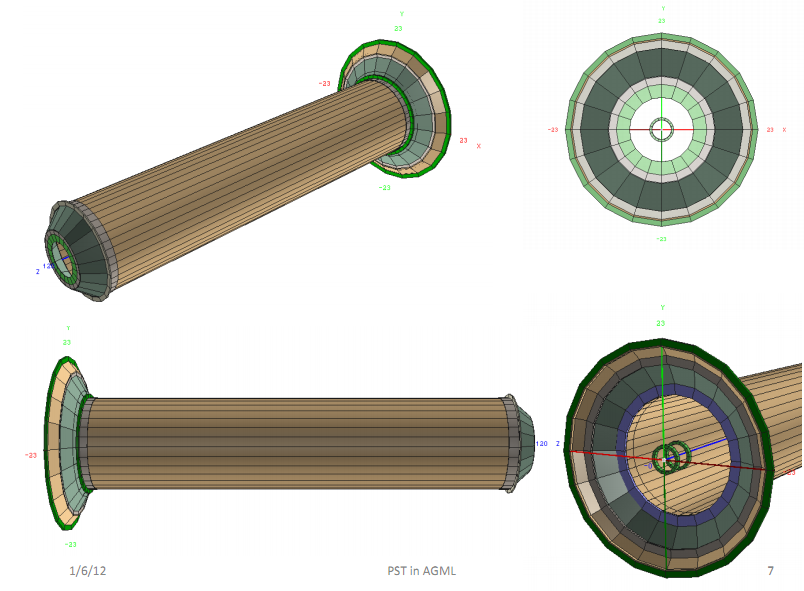 1/10/12
TC meeting
6